Session 2:Update on the Health Cooperation Strategy 2024-2030
Strategy Update
5th Annual WGHC meeting recommended an evaluation
May 2023 review recommendations:
increase the use of partnership agreements for improved cross-border health collaboration; 
improve the support from the GMS-WGHC and Secretariat to advance health cooperation & build a stronger portfolio of health projects
establish a TAG to support the technical activities & specific focal point to oversee each strategic pillar. 
encourage opportunities for increased cross-sectoral collaboration and intra-governmental promotion of the strategy and engagement with the private sector;
increase M&E technical support at a regional and national level & develop mechanisms for M&E support; and  
develop capacity building initiatives and training programs particularly in leadership and governance.
Strategy Update
Strategy Development Focal Points agreed on the following: 
2024-2030 strategy should deliver on 3 or 4 ideas of strategic importance and selectively focus on concrete regional plans/ideas
An exhibition or showcase of the work, i.e., a conference side event would be valuable
Existing agreed results frameworks e.g., in the GMS-2030 should be incorporated
Areas from 2019-2023 strategy are relevant & a broader, simplified framework is needed
Climate change would be a cross-cutting issue (rather than a strategic pillar) with considerable narrative to allow for concrete activities.
Digital health as a cross-cutting issue rather than an enabling environment. 
The vision for the strategy needs input from other sectors and could come later.  
2024-2030 strategy will have 2 high level strategic (wide) pillars & under these a narrower focused program, selecting 3 or 4 areas of strategic importance
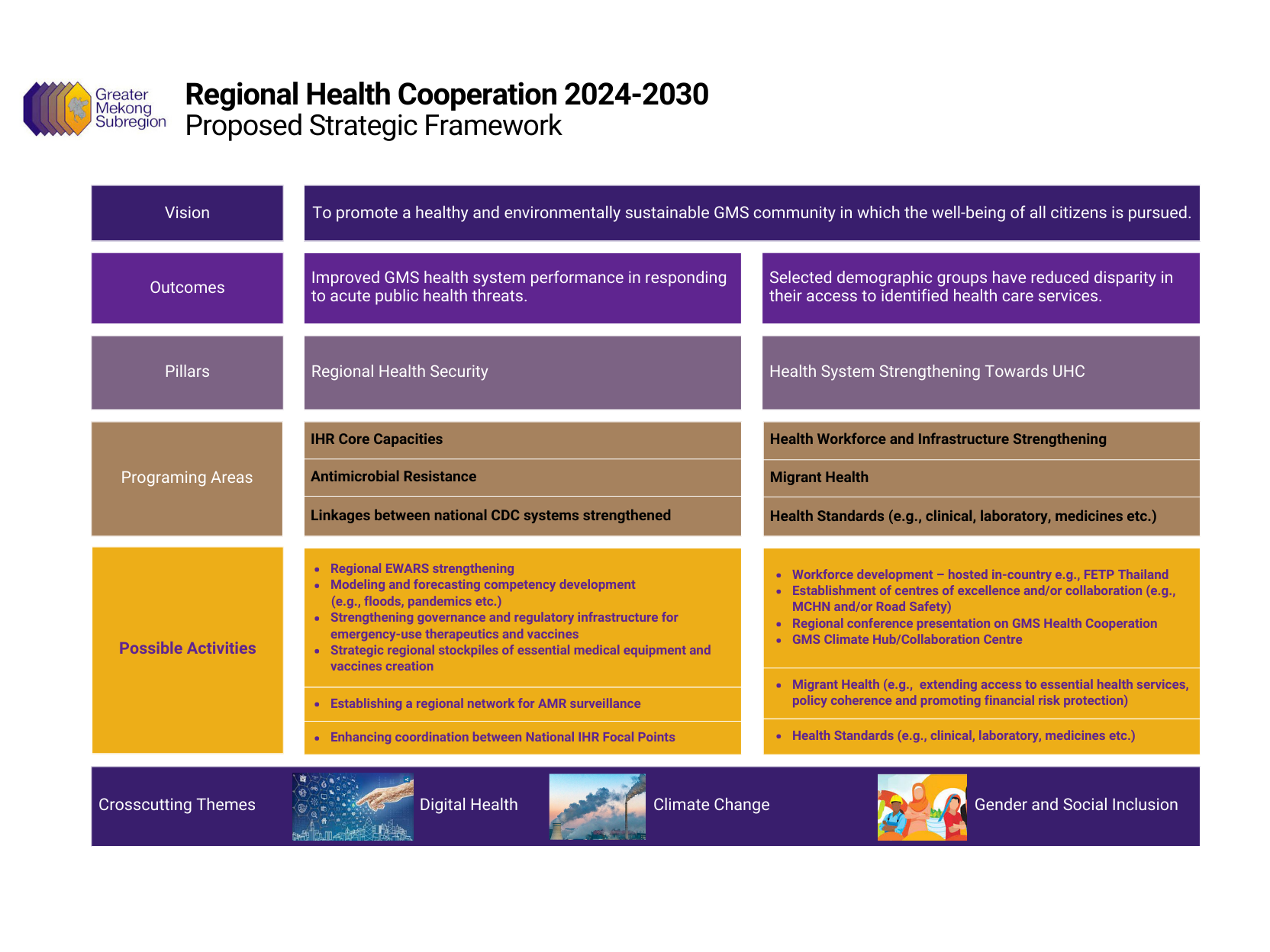 Comments:
Discussion on pillars
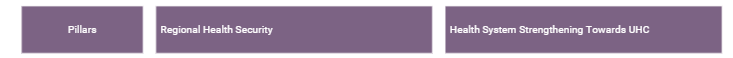 Qn: Can Climate Change be the third pillar?
Discussion on programming areas
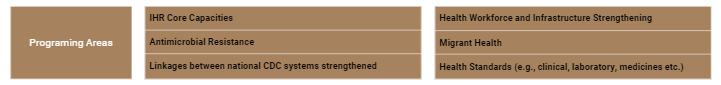 Group work by country (activities)
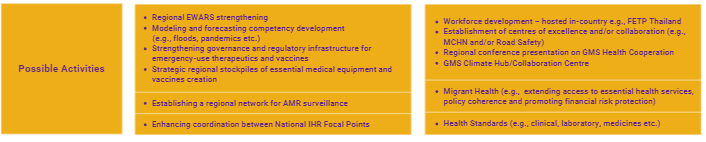 Reminder: Focus on health issues that are regional in nature and require collective action to address.
Summary and consensus
Strategic Framework

Pillars

Programming areas


Activities
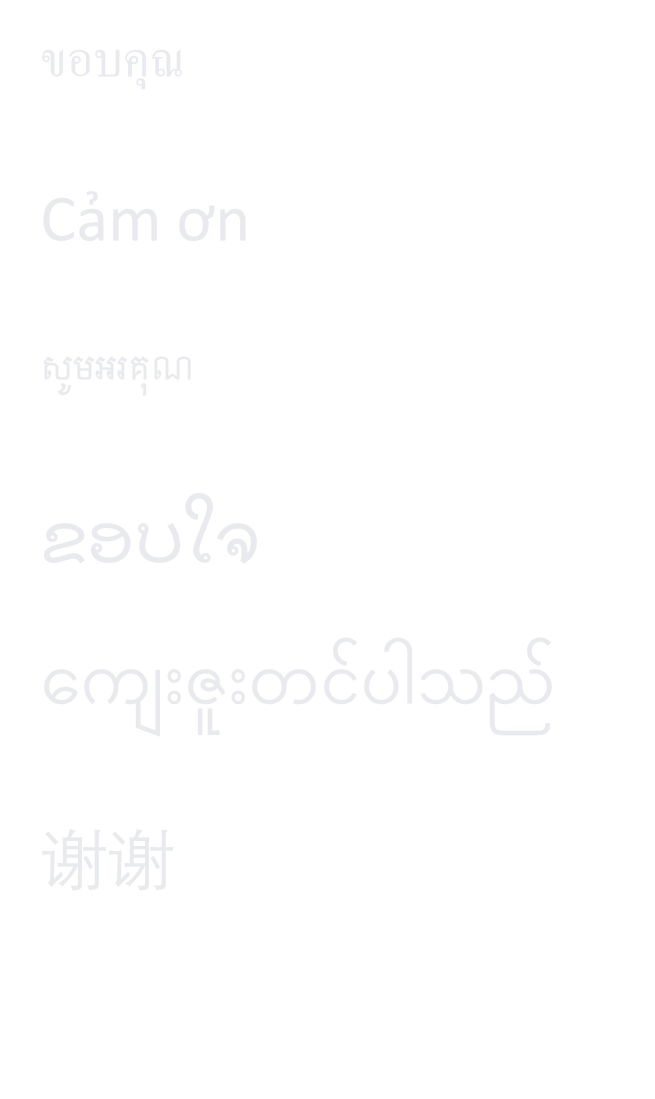 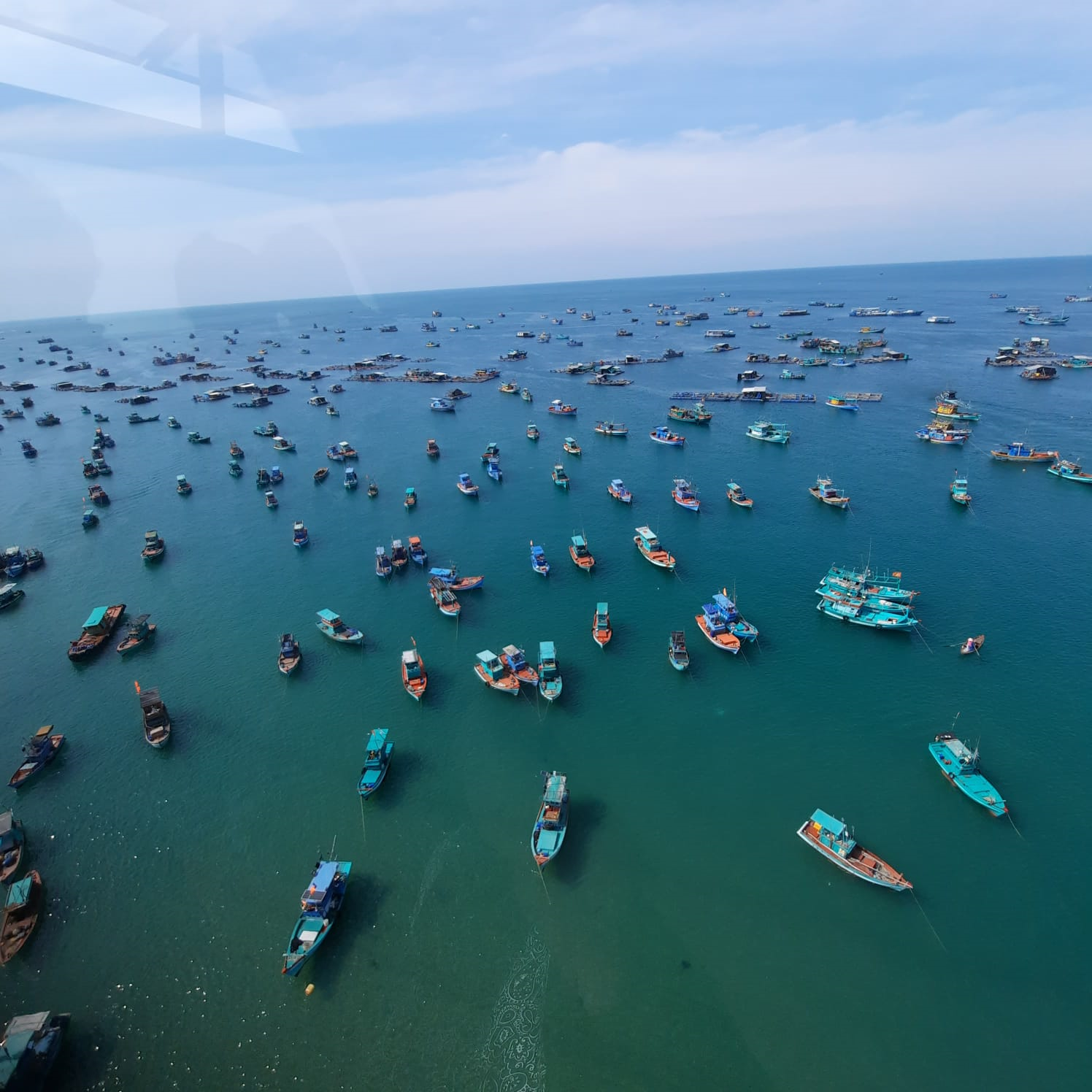